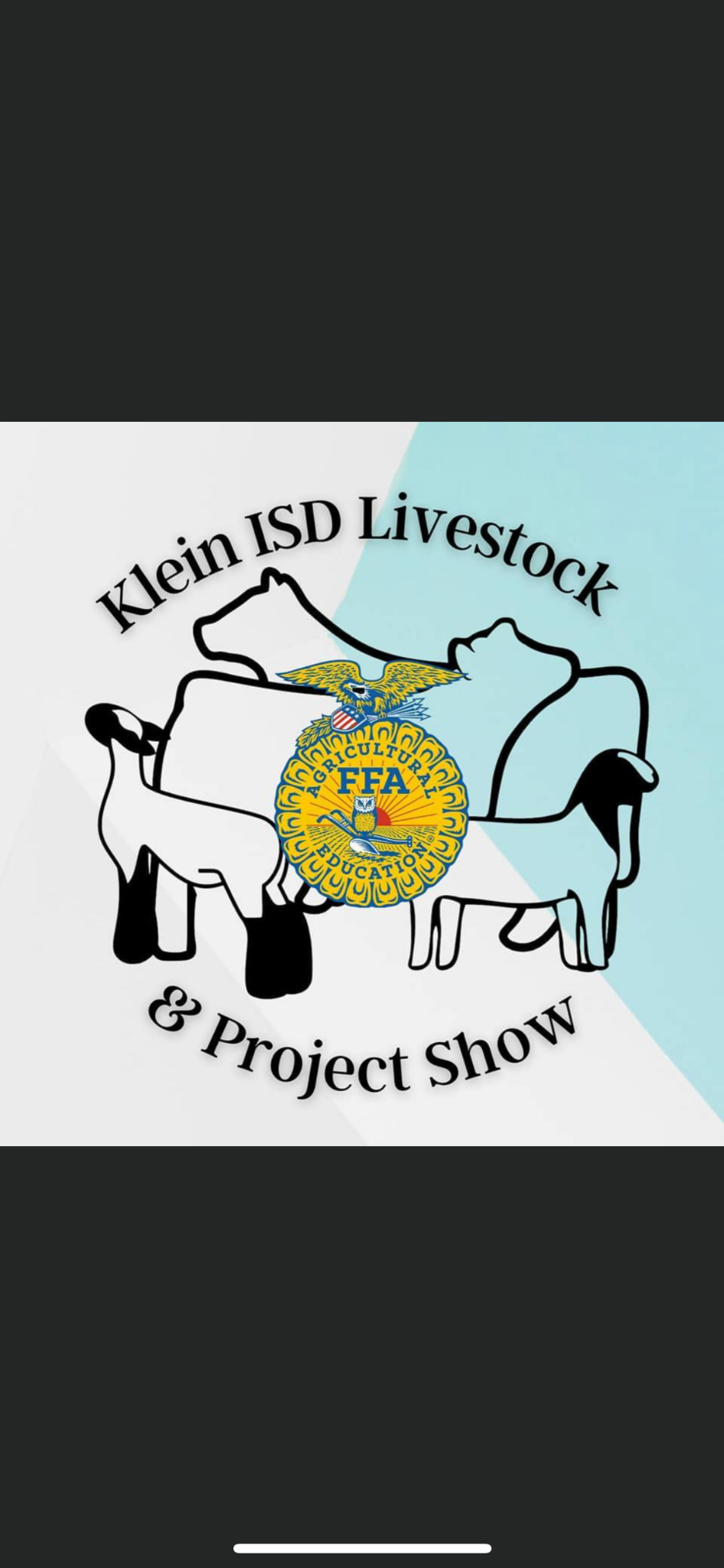 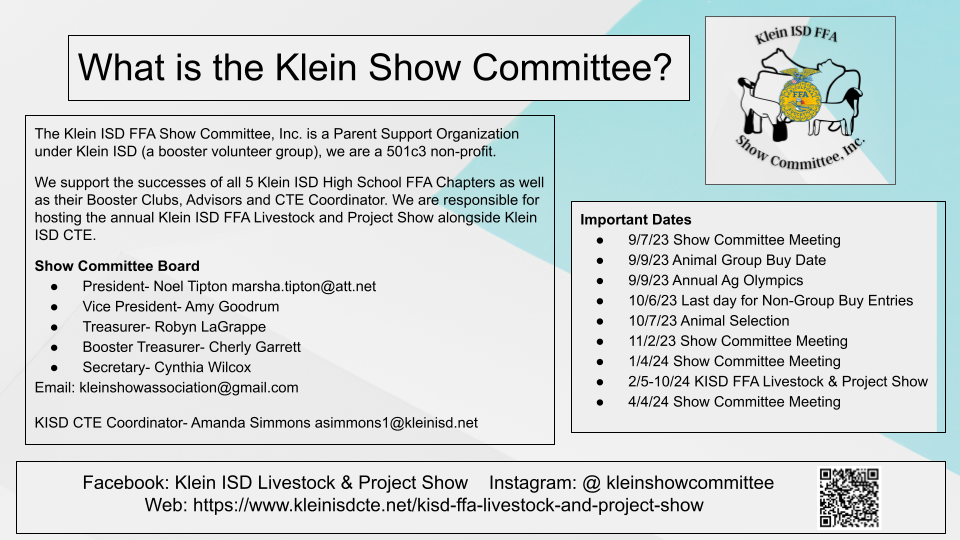 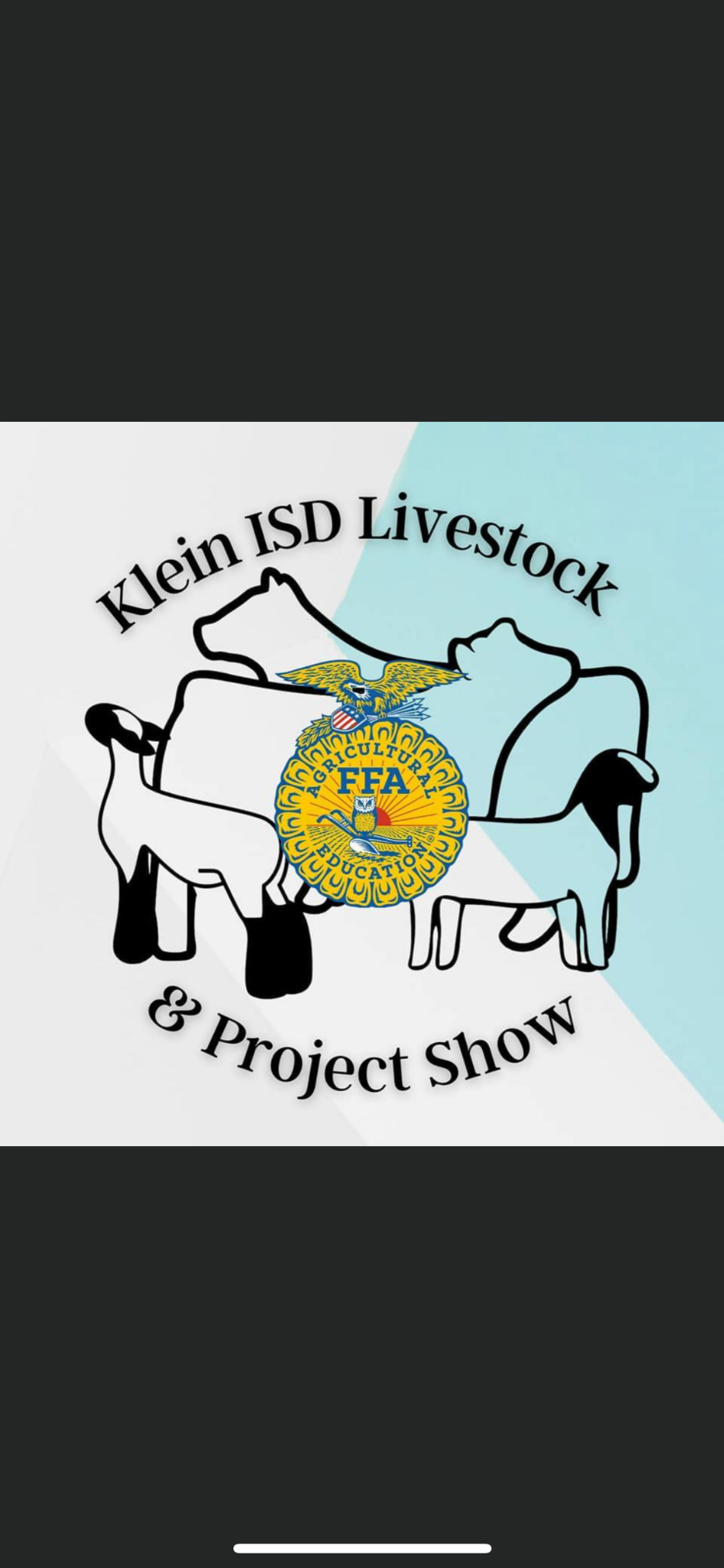 PAPERWORK
GREEN - CHECKLIST
PALE YELLOW - GROUP BUY FORM
GOLDEN YELLOW- NON-GROUP BUY FORM 
NEON YELLOW - SHOW RULES MEDIA RELEASE/ W-9
SALMON/PURPLE - PROJECT CENTER RULES
RED - PROJECT CENTER ADDENDUM 
WHITE - EXHIBITOR HANDBOOK
[Speaker Notes: HW]
ANIMALS IN FFA
Students can choose to raise an animal for the Klein ISD show
Not required for class or to be in FFA
Student required to go to barn twice daily to feed
Fees: Barn, Animal, Food, Shavings, FFA Dues, Official Dress, Etc.
[Speaker Notes: HW]
IMPORTANT DATES
September 8th, 2023 @ KO: KO FFA Payment Day

Animal Purchase
	-September 9th, 2023: 8:00-11:00am (Saturday)
Klein ISD Multipurpose Center
- All group buy payments DUE
-Stududents should plan to stay for AG OLYMPICS 

October 4, 2023: Random Draw Generator

October 6th, 2023: All non-group buy payments DUE

October 7, 2023: Selection of Pigs, Lambs, and Goats
[Speaker Notes: HW]
IMPORTANT DATES
October 18, 2023: Turkey Pick-Up @ KMPC
December 14, 2023:  Fryer Rabbit Pick-Up @ KMPC 
January (Date TBD): Broiler Pick-up @ KMPC
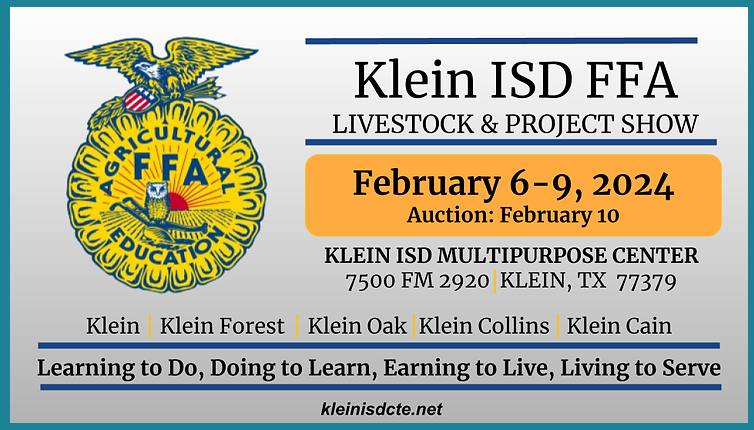 [Speaker Notes: HW]
ELIGIBILITY
Exhibitors must:
Be enrolled in an ag class
Pay their FFA dues
Be eligible to show
Attend FFA meetings
Complete Quality Counts
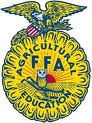 [Speaker Notes: JG]
FFA OFFICIAL DRESS
ALL students showing in Klein ISD show, must be in official dress:
FFA JACKET: Can be purchased at the Shop FFA website
FFA TIE or SCARF: Can be purchased at the Shop FFA website
BLACK PANTS (black jeans are acceptable)
BLACK SHOES (must be closed toe and heel)
WHITE COLLARED SHIRT
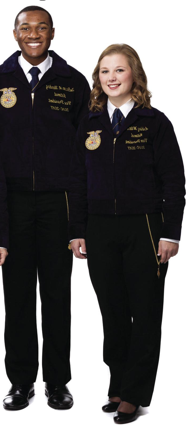 [Speaker Notes: JG]
GROUP-BUY PROJECTS
[Speaker Notes: JG]
NON-GROUP-BUY PROJECTS
[Speaker Notes: JG]
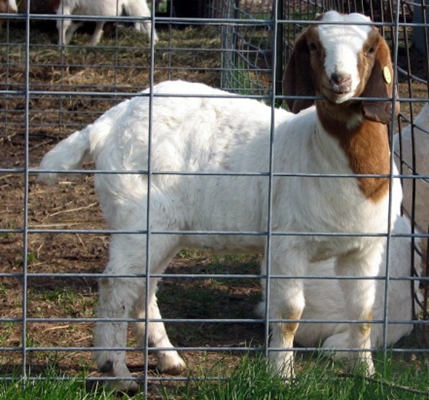 SELECTION
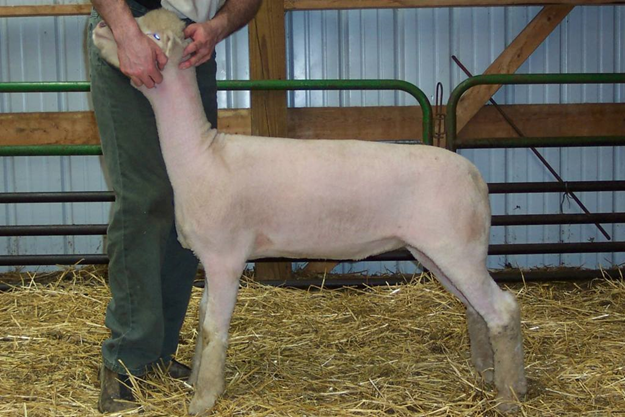 For Pigs/Lambs/Goats:

Selection will take place on October 7, 2023 at the KMPC. 

Selection Times (viewing will be approximately ONE hour before selection)
Pigs - 8am
Lambs - 12pm (approximately)
Goats - 2pm (approximately)
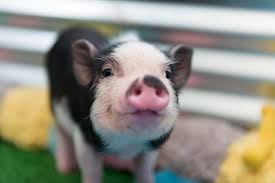 [Speaker Notes: JG]
ON-BARN VS OFF-BARN
Off-Barn Animals: Must be housed within 20 miles
On-Barn animals: Cattle, Swine, Goats, Sheep, Breeding Poultry
Barn Clean-Up - September 27, 2023 at 3:30-5:30pm
[Speaker Notes: JS]
BARN POINTS
You will start with 4 barn points. 
Failure to abide by the District Barns Rules and Addendum will result in loss of barn points. 
Mr. Strickler is the only ag teacher that will assign barn points; however, all ag teachers will work together in assessing violations. 
Reaching 0 points will result in removal of all projects from the barn and you will not be allowed at the barn. 
Point values will reset back to 4 on April 1, 2024.
[Speaker Notes: JS]
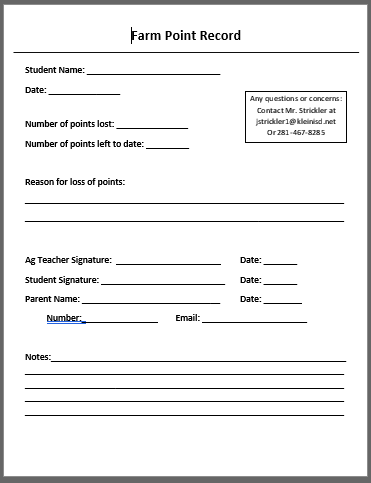 [Speaker Notes: JS]
HEIFER PROJECTS
Exhibitors may enter & show 1 breeding beef heifer
Must submit copy of registration papers with entry
American or AOB
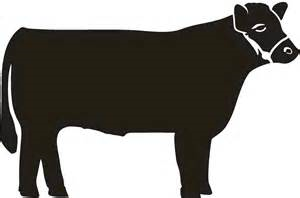 [Speaker Notes: JS]
MARKET POULTRY
All market poultry projects are kept at the student’s home
Turkeys will be distributed October 18th, 2023 from 2:30-3:30 @ the KMPC

Broilers will be distributed January 2024 (Date TBD)
	-Broilers show 1 pen of 3 birds

Poultry will be winged banded and band must be in place on wing to show.  Correct band numbers are mandatory so please keep a record of your band numbers.
[Speaker Notes: JS]
BREEDING POULTRY
$10 each entry Fee, Max of 4 birds
Open to chickens, ducks, and geese
Ownership by required date
Breeding poultry does NOT sell in the auction
Please see show rules for more details
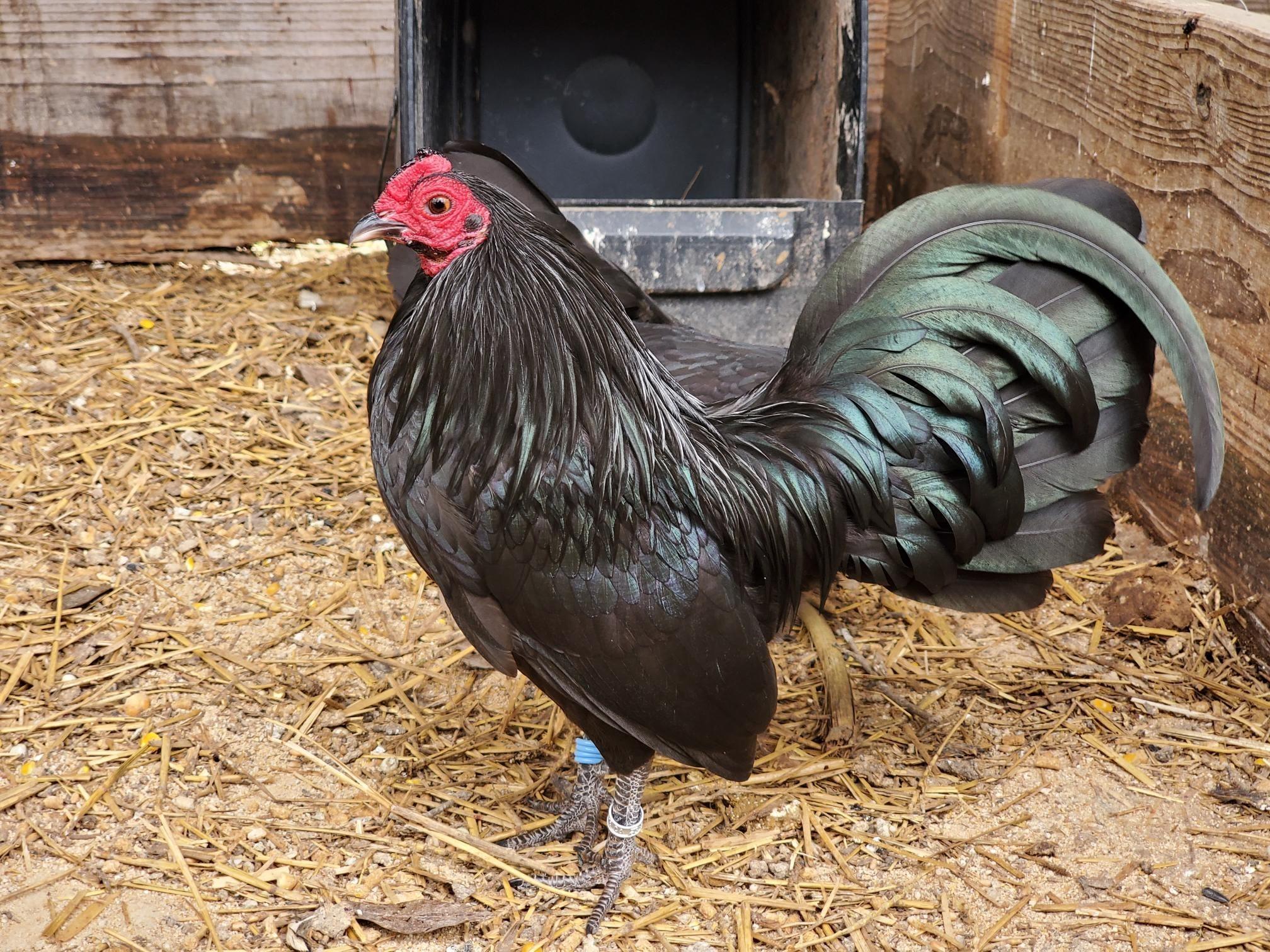 [Speaker Notes: JS]
AG MECHANICS
9 Different Divisions
Individual/ Group
AG Mech items do not sell in auction
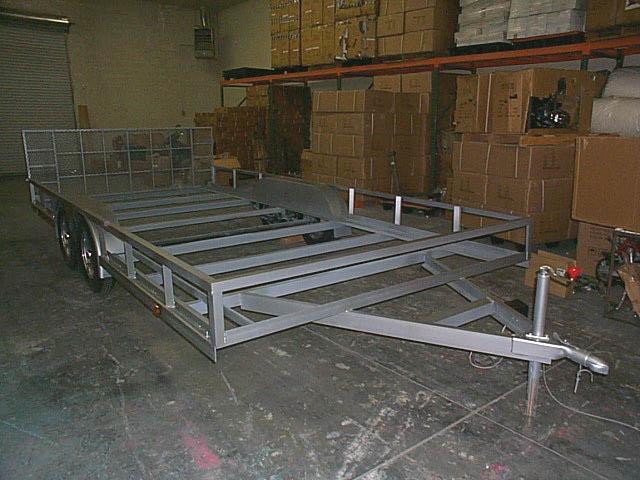 [Speaker Notes: JS]
FRYER RABBITS
All rabbit projects are kept at the student’s home.
Rabbits will be distributed December 14, 2023 from 2:30-4:00 pm @ the KMPC

Show 3 of 4 Rabbits

Can enter 4th rabbit as breeder for an additional $10 entry fee (optional)
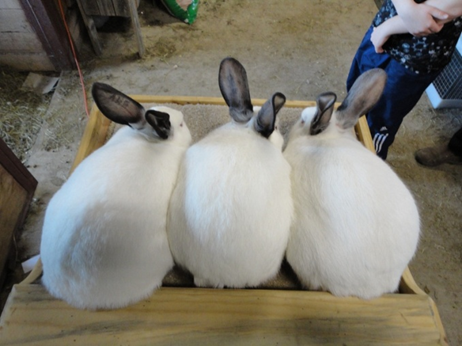 [Speaker Notes: JR]
BREEDING RABBITS
All rabbit projects are kept at the student’s home.
Classes: Junior, Intermediate [*NEW addition this year!] and Senior Divisions
Allowed to show any buck or doe in above categories 
May only show 1 rabbit per division
Ownership by required date (see Mrs. Roos)
Breeding rabbits do NOT sell in the auction
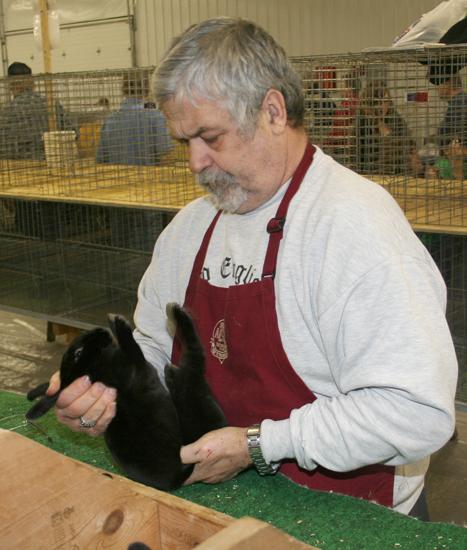 [Speaker Notes: JR]
HORTICULTURE
All projects must be property of the exhibitor and started no later than November 1, 2023
Only 1 entry per division. 
Entry Fee $10 each
Top 7 overall sell at auction- other entries may sell in Tent Sale. 
Each entry must have a portfolio.
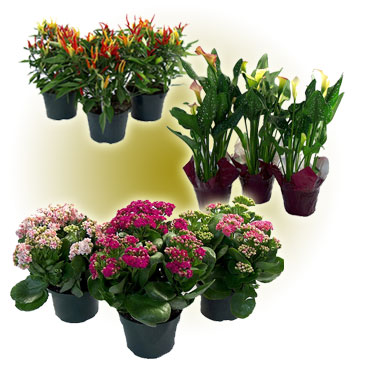 [Speaker Notes: JG]
AGRISCIENCE FAIR
Individual student projects, no group projects
One Entry per student
7 minute presentation, display and written report
1st through 10th receive ribbons 
Grand Champion receive belt buckles and trophy
 Reserve Champion receives belt buckles
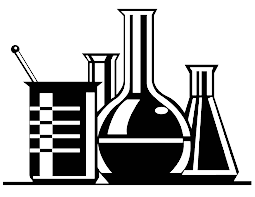 [Speaker Notes: JG]
FLORAL DESIGN COMPETITION
Must be in or have taken Floral Design
Arrangements placing 1st through 5th will be eligible for auction
All other arrangements may be sold in the tent sale
Official Dress is required, FFA jacket is not
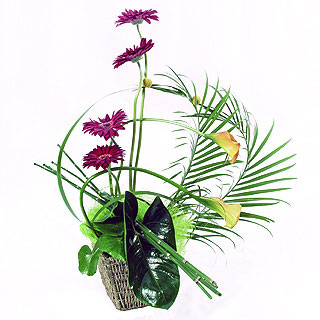 [Speaker Notes: MK]
PHOTOGRAPHY
Theme: Weights & Measures

One Entry Per Student - Entry Fee is  $10. 
Entries will be eligible to be sold in Freezer Sale only.
The top ten projects will receive ribbons. Grand Champion overall will receive a belt buckle, trophy, and Klein FFA Alumni Sponsored Scholarship. Reserve overall will receive a buckle.
[Speaker Notes: MK]
AUCTION
Large animals:
Steers
Top 11 in auction
Pigs 
Top 32 in auction
 Lambs 
Top 12 in auction
Goats 
Top 12 in auction
Small Animals:
Turkeys 
Top 10 in auction
Broilers 
Top 10 pens in auction
Fryers 
Top 10 pens in auction
[Speaker Notes: MK]
AUCTION
Showmanship Winners: 
Showmanship winners will sell in the auction
 Student may sell up to 3 items in auction. Grand & Reserve items will sell at auction
Additional items
Horticulture:  
Top 7 in auction
Floral Design: 
Top 5 in auction
[Speaker Notes: MK]
PRE-SALE BUYERS
All exhibitors are encouraged to have a pre-sale buyer for each large animal project shown.
Locate a “buyer” for your animal
Local business, family members, friends
Guarantees purchase of your project…if you don’t make auction
Suggested purchase amounts are indicated on the form
[Speaker Notes: MK]
PRE-SALE BUYERS
All exhibitors are encouraged to have a pre-sale buyer for each large animal project shown.
Pre-Sale Amounts:
Steer $3,000.00 
Swine $400.00 
Lamb $500.00 
Goat $750.00 
Turkey $150.00 
Fryer $300.00 
Broiler $150.00 
Horticulture $50.00
Photography $50.00
Options for animal after purchase…
Send to processor
Donate to charity
Donate to chapter
Take them home
[Speaker Notes: MK]
REQUIRED FORMS & PAYMENTS (GREEN CHECKLIST)
Barn Animals
Barn Fees Paid
Personal Check, Money Order, Cashiers check, Cash
Barn Card
Please bring existing barn cards with you
Barn Rules- SALMON OR PURPLE PAPER
Klein  Show Animal
Animal Purchase Payment
Cashiers Check, OR Money Order
Make Payable to Klein ISD Show Association      
Animal Purchase Form- PALE  YELLOW PAPER
Show Rules/Media Release & W-9- NEON YELLOW PAPER
EVERYONE WILL TURN IN A BARN RULES AGREEMENT FORM. Even Off-Barn for contact information for parent and student.
[Speaker Notes: JR]
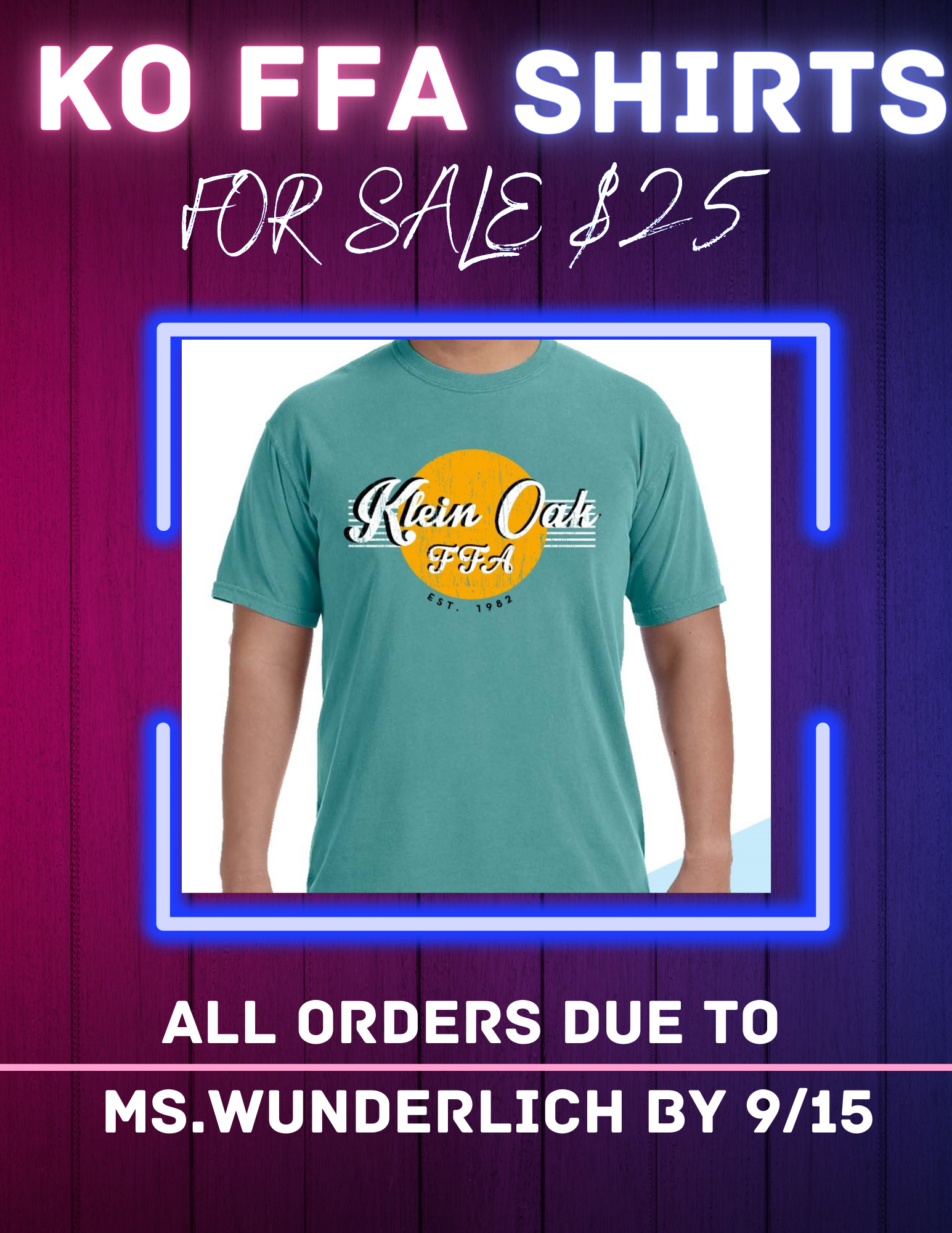 [Speaker Notes: JR]
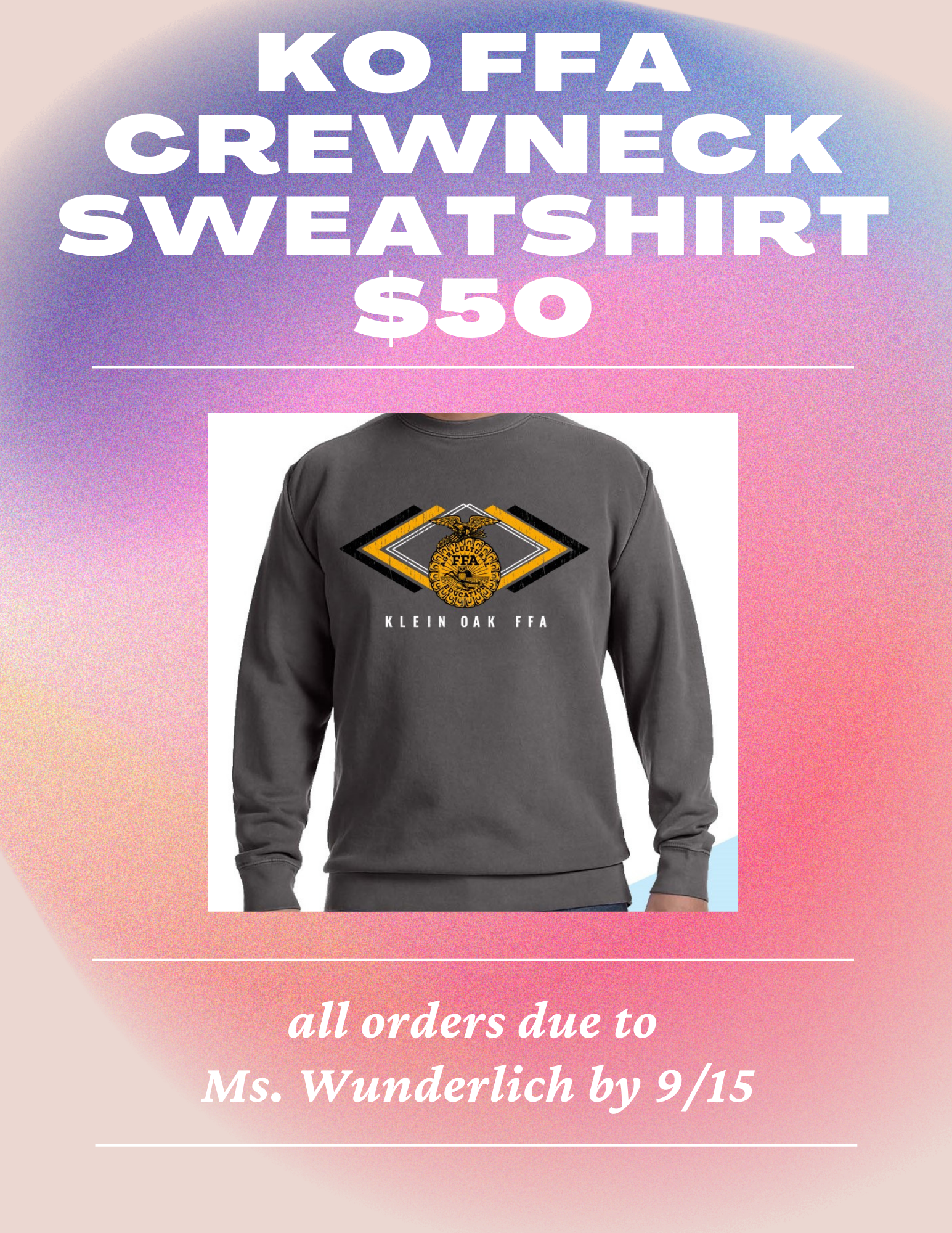 [Speaker Notes: JR]
REMIND GROUP CODES
TEXT CODE TO 81010
STEERS:  @kisdsteers           HEIFERS:@KOheif
LAMBS: @kolam23
GOATS: @kogoat24
PIGS: @kisdpigs24
TURKEYS: @koturkey   	BROILERS:@kobroiler
BREEDING POULTRY: @koclucker
RABBITS: @korabbi
[Speaker Notes: JR]
REMIND GROUP CODES
TEXT CODE TO 81010
HORTICULTURE: @kohort24
AG SCIENCE FAIR: @kosci24
FLORAL CONTEST: @kisdfloral
PHOTOGRAPHY: @kisdphoto
[Speaker Notes: JR]
ATTENDANCE FORM! MUST FILL OUT TO GET CREDIT FOR BEING HERE!
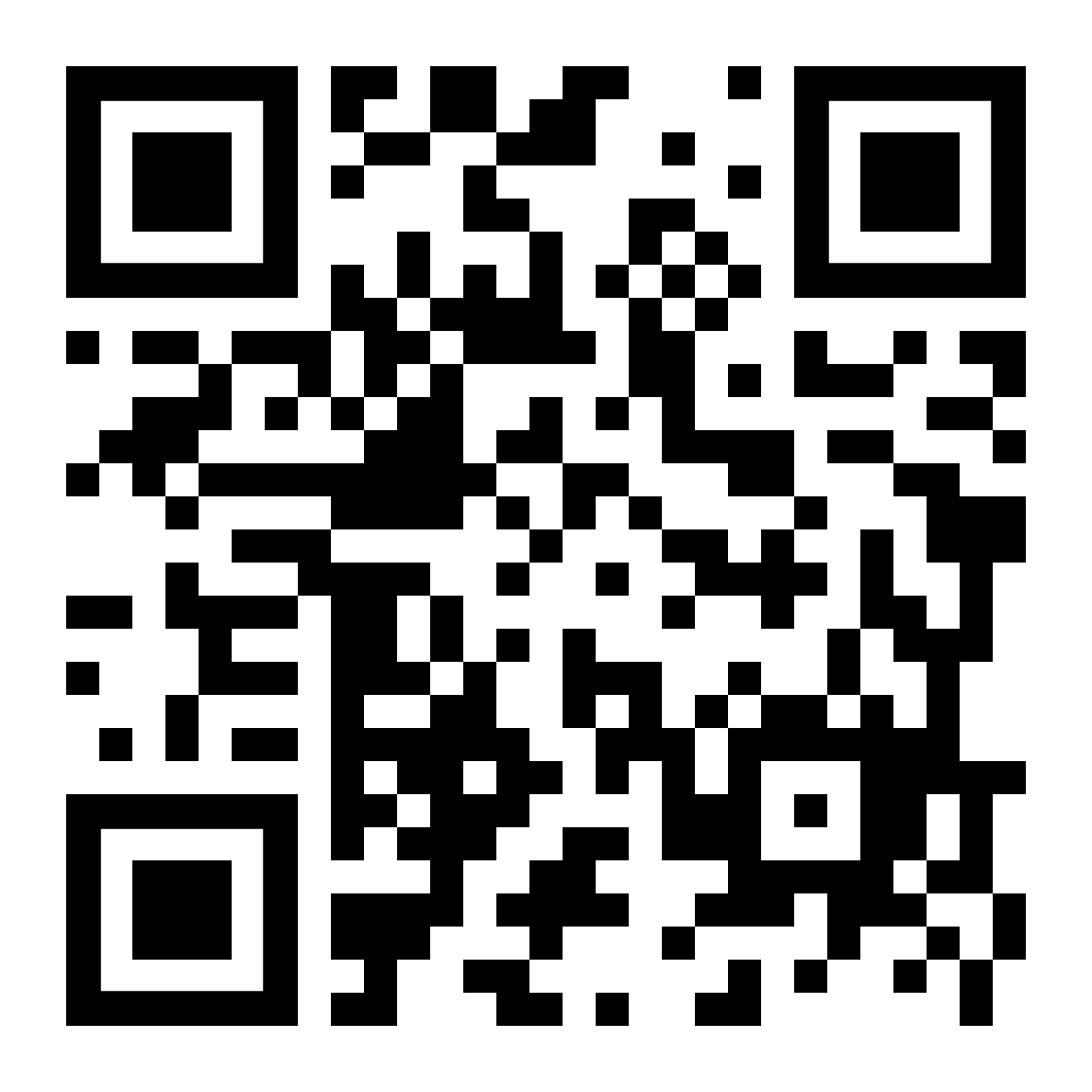 [Speaker Notes: JR]